PAŠVALDĪBU VIENOTAS INFORMĀCIJAS UN ANALĪTISKĀ ATBALSTA SISTĒMA (PVIAAS)
Andrejs Ceļapīters – Madonas novada pašvaldības priekšsēdētājs
07.12.2016.
Pašvaldību  vienotās informācijas un analītiskās atbalsta sistēmas nepieciešamība
Lai pašvaldības spētu operatīvi un kvalitatīvi pieņemt lēmumus. Bez kavēšanās, ko parasti rada informācijas apkopošana varētu sniegt atbildes iedzīvotājiem un juridiskajām personām. Uz uzkrāto datu un informācijas bāzes veidotu iespēju gūt analītiskos datus visdažādāko pārvaldes un attīstības jautājumu risināšanā, mēs piedāvājam visām Latvijas pašvaldībām vienoties kopīgam darbam, lai izveidotu «horizontālu» darba platformu, ko nosaucām par «PVIAAS» augstāk minēto mērķu īstenošanai.
PAŠVALDĪBU VIENOTAS INFORMĀCIJAS UN ANALĪTISKĀ ATBALSTA SISTĒMA
Pilnvērtīgai funkciju pildīšanai un administratīvā sloga mazināšanai gan iedzīvotājiem, gan pašvaldību un pašvaldību iestāžu darbiniekiem ir nepieciešama viena vienota  datu uzkrāšanas, vadības un analītiskā sistēma, kurā tiktu integrēti visi pašvaldībā uzkrātie un nākotnē ģenerētie dati un pēc atrunātas kārtības, konkrētu jautājumu risināšanai, dati tiešsaistē tiktu gūti no dažādām pašvaldībā un valstī esošajām datu bāzēm.
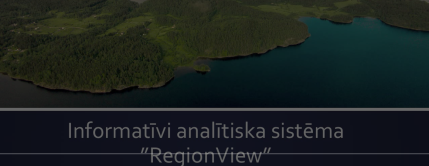 Kas šodien notiek Latvijā – 21.gs., IT laikmetā
Konkrētu funkciju pildīšanai pēc Valsts vertikālās pārvaldības organizēšanas principa ir radītas 180 datu bāzes un sistēmas, kuras ir separātas, autonomas, nekontaktējamas lielākajā daļā gadījumu.
Pašvaldības savam darbam izmanto ap 36 valsts datu bāzēm;
Pašvaldības savas datu bāzes līdzīgi kā valsts pārvalde veido pēc funkcionalitātes – Namejs, SOPA, NINO, PERS, DZIMT u.c.
Notiek informācijas apmaiņa izziņu, uzziņu formātā. Pozitīvais solis ir pašvaldību līgumi ar valsts institūcijām par savstarpējo datu apmaiņu;
Pašvaldības dati ir dažādos elektroniskos datu nesējos, formātos, papīra formātos, darbinieku pierakstos un galvās.
PVIAAS veidošanā ievērotie pamatprincipi
Balstīšanās uz brīvi (bezmaksas) izplatītām programmatūrām ar atvērto kodu;
Sistēma veidota kā moduļa kopums, ar iespēju neierobežoti papildināt;
Sistēmai ir jābūt pieejamai no personālajiem datoriem, mobilajām ierīcēm, jāatbalsta IOS, Android u.c. mobilās platformas;
Jānodrošina publiskā sadaļa un personas datu aizsardzības nolūkos slēgtā sadaļas no kuras apkopotā veidā datus ņem analītikas veidošanai;
Visi pašvaldības rīcībā esošie dati, lēmumi, dokumentu aprites sistēmas informācija, dati par iedzīvotājiem u.c. tiek izvietoti arī uz atbilstošiem ĢIS slāņiem.
Lai sistēma un informācija un datu kopums būtu aktuāli un PVIAAS dzīvotspējīgs, datiem ir jāpaliek datu radītāju, apstrādātāju rokās un atbildībā. Meklēšanas analītiskais modulis pēc konkrēta pieprasījuma atlasa pēc dažādiem atslēgas vārdiem visu iesaistīto valsts un pašvaldību datu bāzēs esošo informāciju konkrētā uzdevuma veikšanai.
Informatīvi analītiskā sistēma «RegionView»
Madonas novada informatīvi analītiskās sistēmas (IAS) moduļi
PAŠVALDĪBU VIENOTAS INFORMĀCIJAS UN ANALĪTISKĀ ATBALSTA SISTĒMAS koncepcija
Paldies par uzmanību!